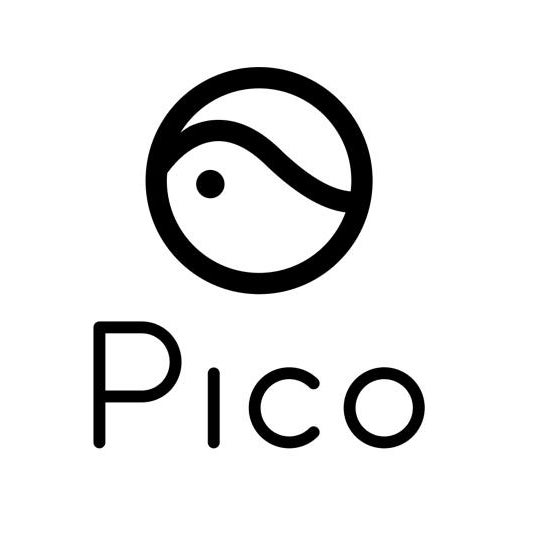 ONBOARDING
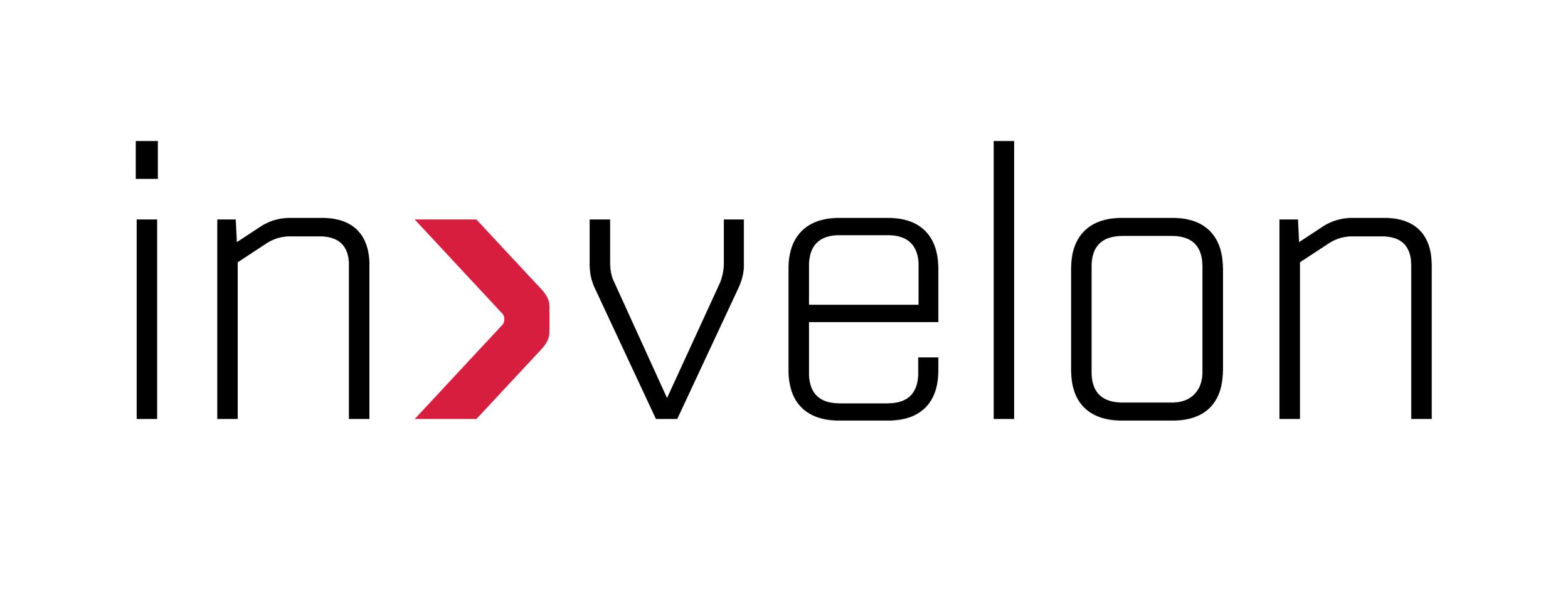 Hardware
Pico Neo 3 Pro
Before you start
In the box
Play boundaries
Disable play boundaries
Connect wifi
Software
Showroom (VR)
Controllers
Screen cast
Activate Developer Mode
Reinstall
Setup kiosk mode
Vr Salud APP
Controls
Before you start
Do not allow the lenses to come in contact with long periods of direct sunlight. This will permanently damage the screen and does not fall under warranty.
Make sure you have enough room space to move around.
Battery status: to check battery status, you can rely to the led near to power button, o press pico button and check battery level.
In the box
1 x Pico Neo 3
2 x Pico Neo 3 controller
2 x Lanyard
1 x Charging Cable
1 x Wall Charger
1 x Cleaning Cloth
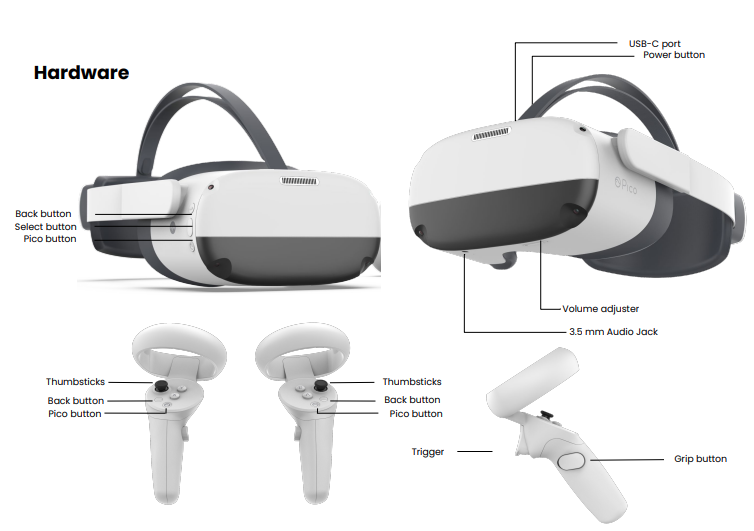 Play boundaries
1. Turn on with power button fig1
2. The first you see is the setup of play boundaries to set the VR environment match the physical one.With you controller and the trigger button you can select items in the menu.
NOTE: If ia warning shows up, press trigger or confirm button.
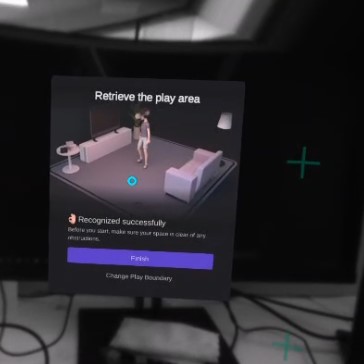 Quick setup and medium standing is recommended. In option 2. you can adjust floor level to be more precise
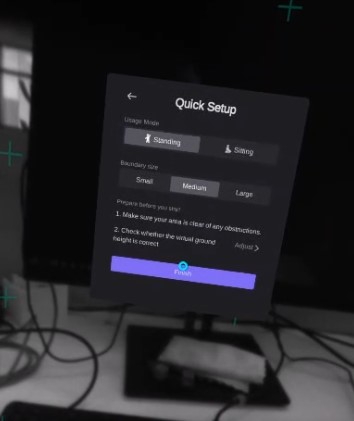 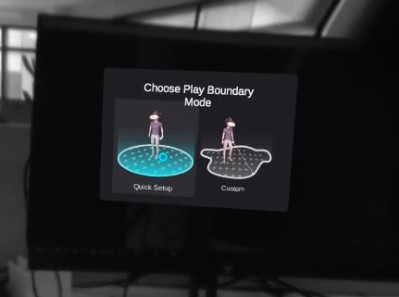 Disable play boundaries
You can disable the play boundary configuration to make more quick the application initialization.
Pico button -> three dots -> general -> developer
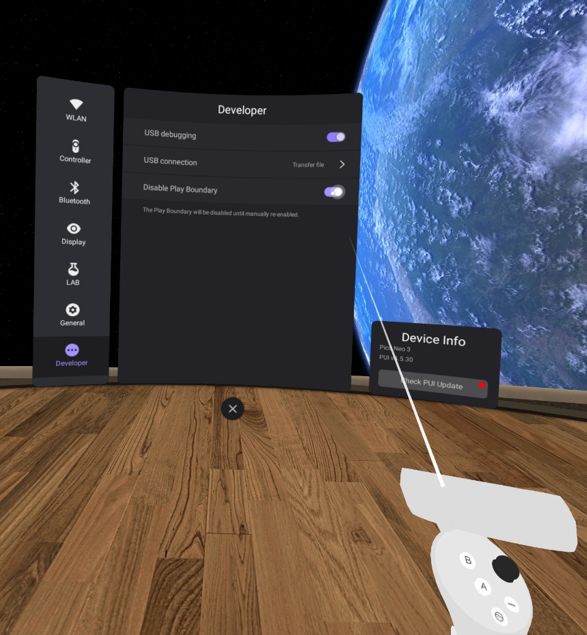 Once you disable play boundaries you can also adjust the floor level.
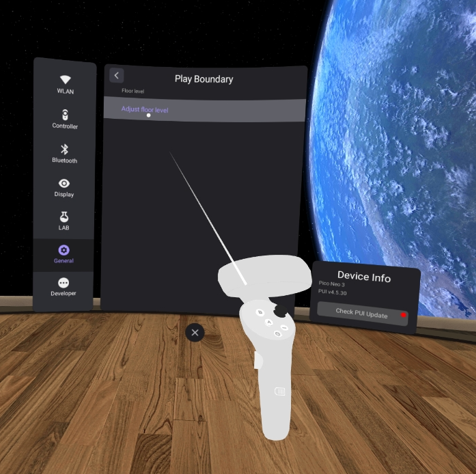 VR APP Controllers
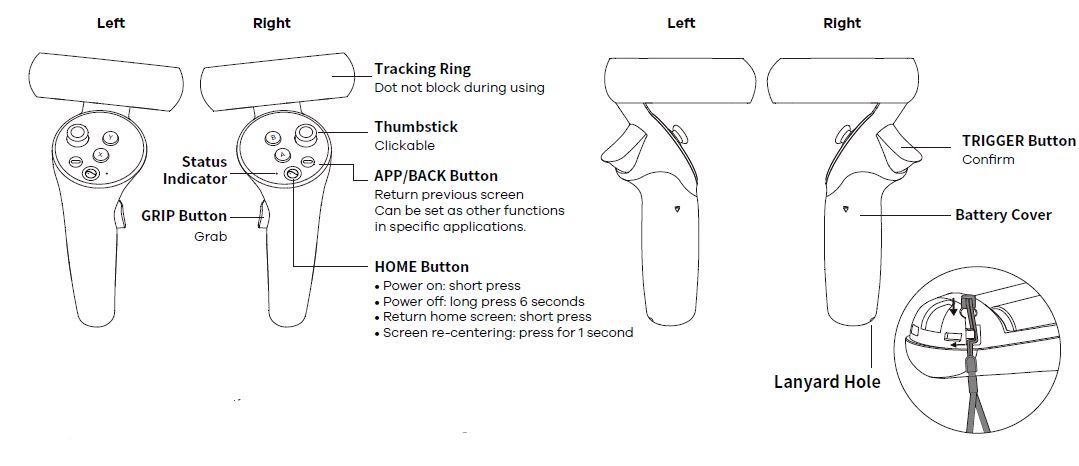 APP Controls
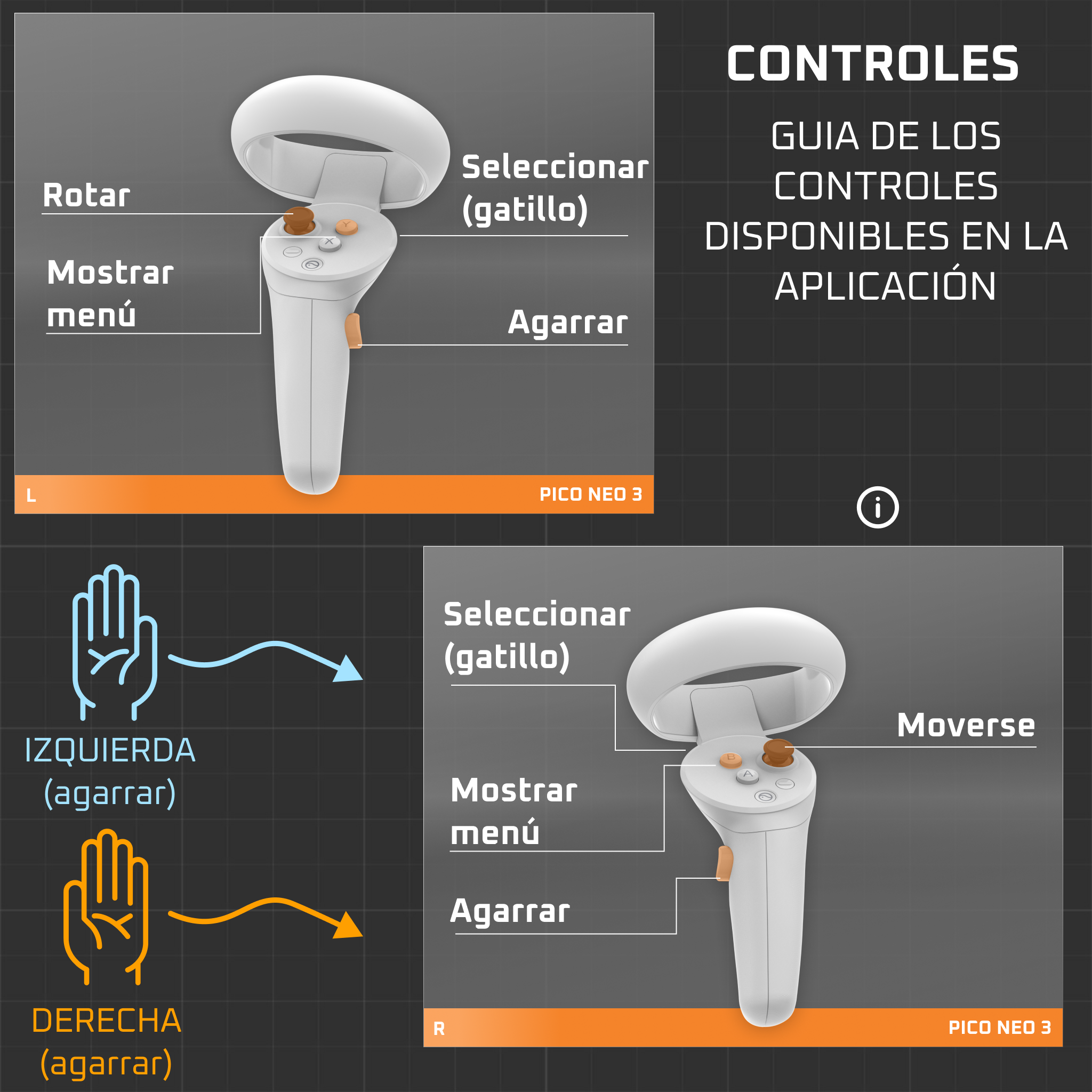 APP Controls
TELEPORT: right joystick
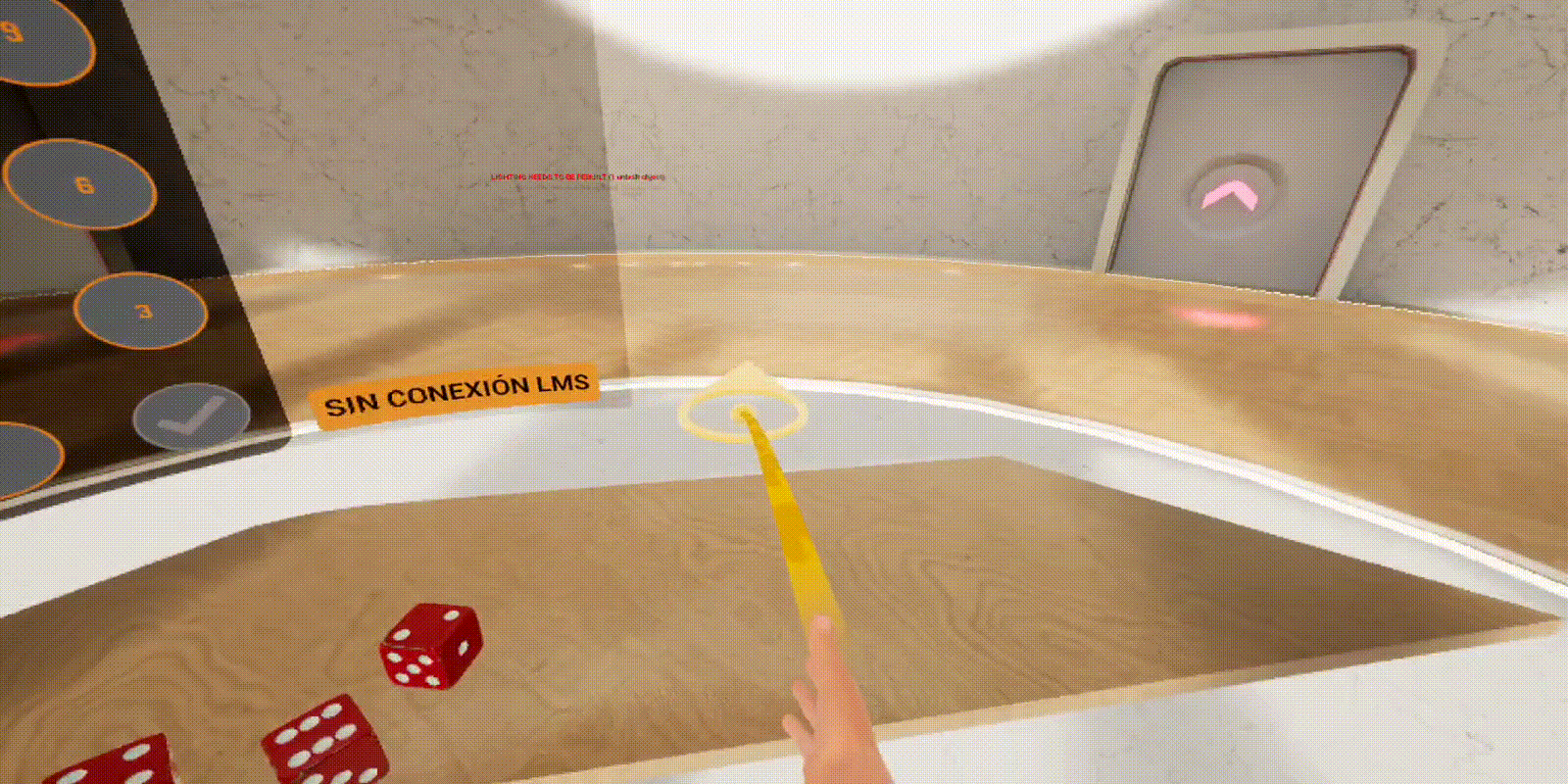 AGARRAR: Grip button
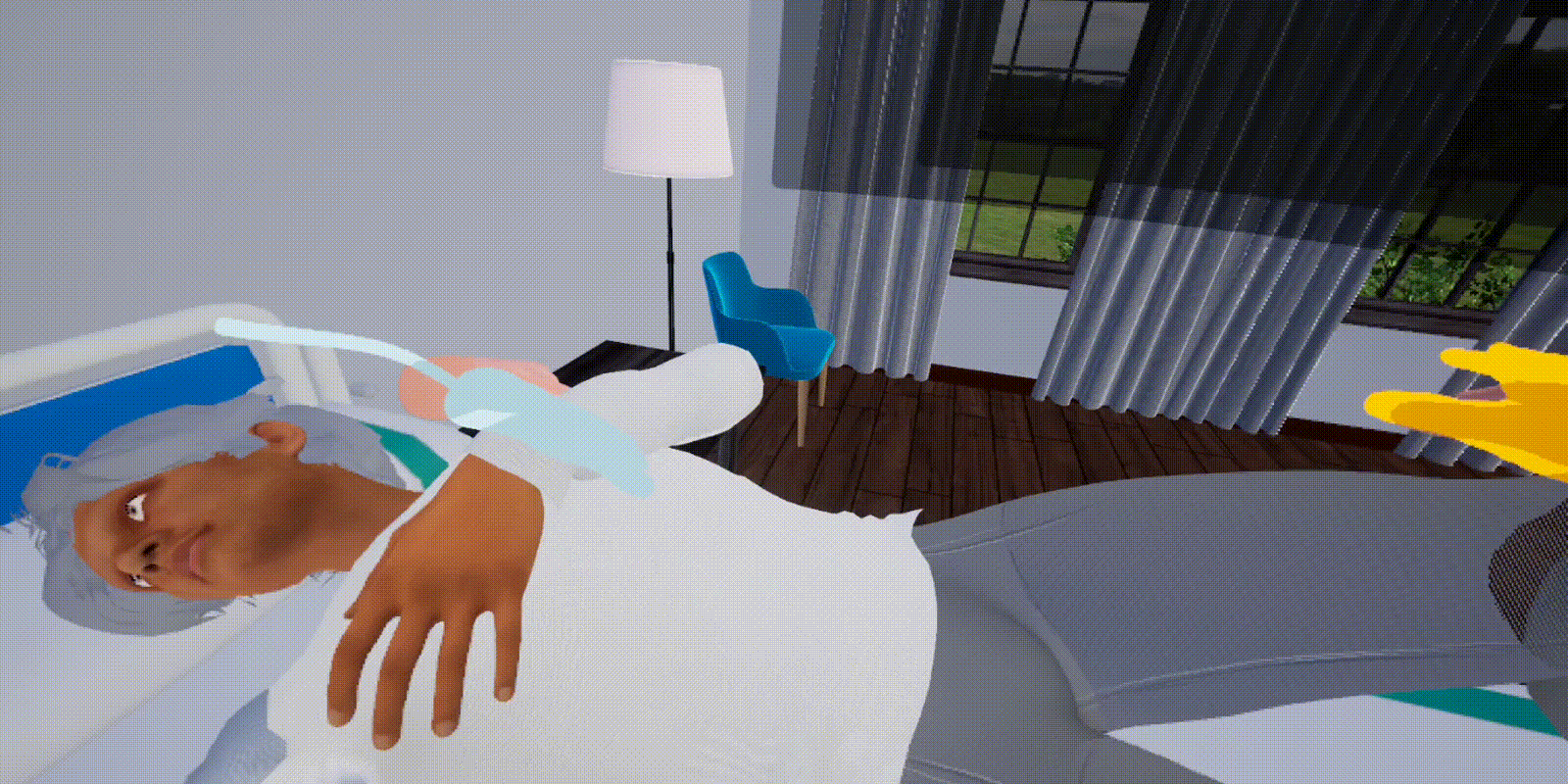 APP Controls
Interact UI: triggers
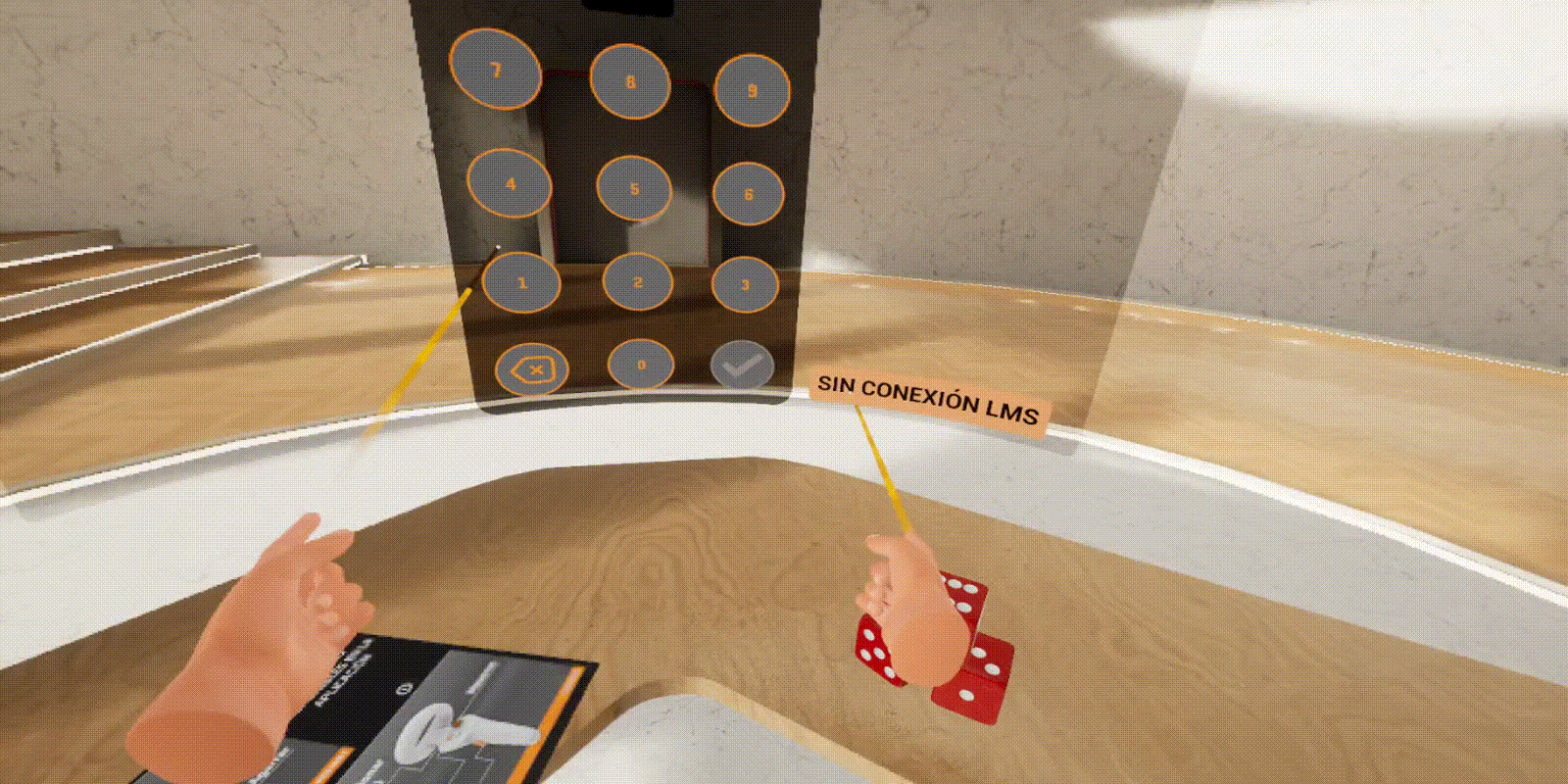 External menu: B/Y menu
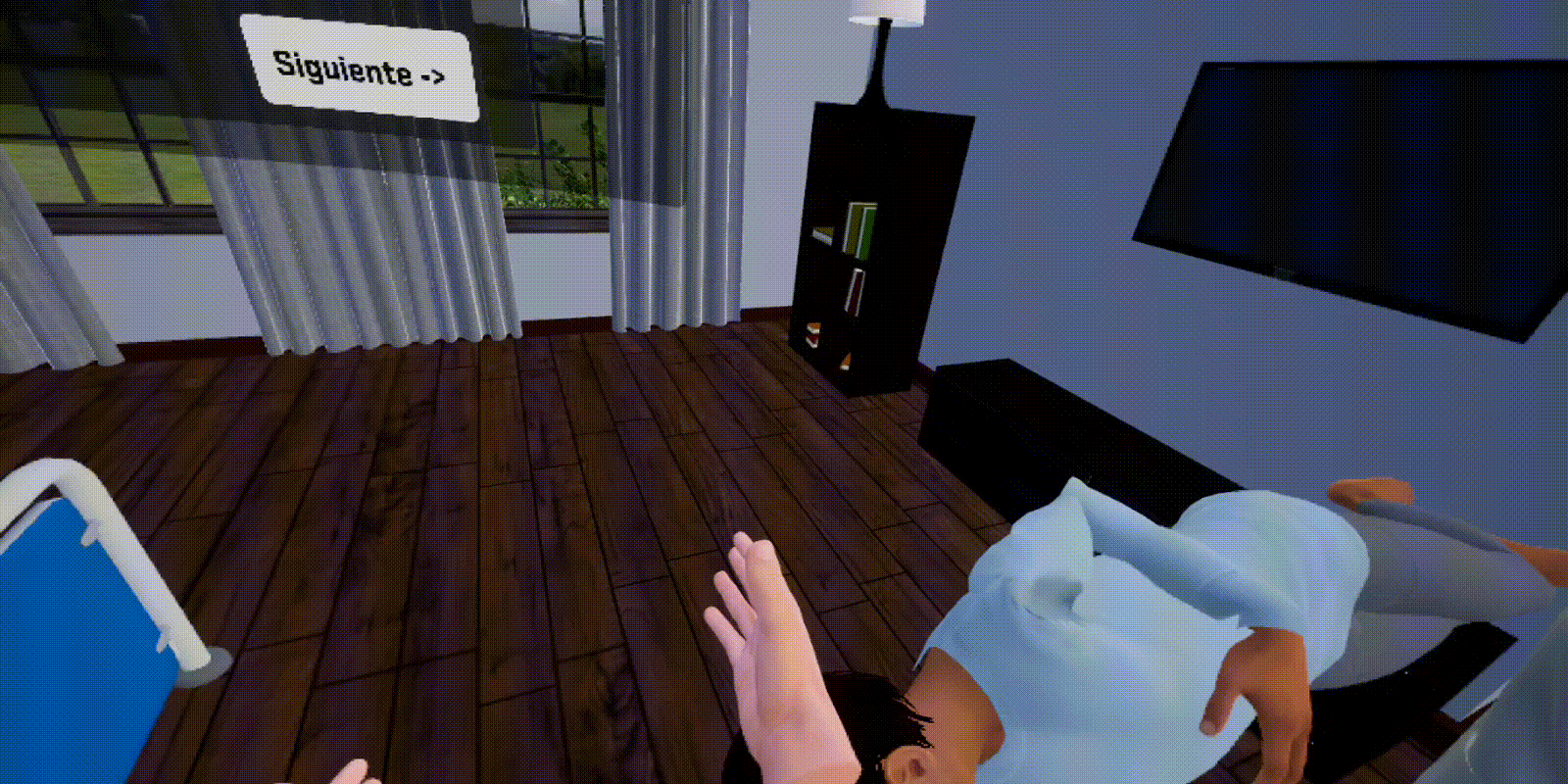 Screen cast
Press pico button in controller to access settings men

Press “cast to tv” option and make sure screen cast is enabled in top right corner options drop down.
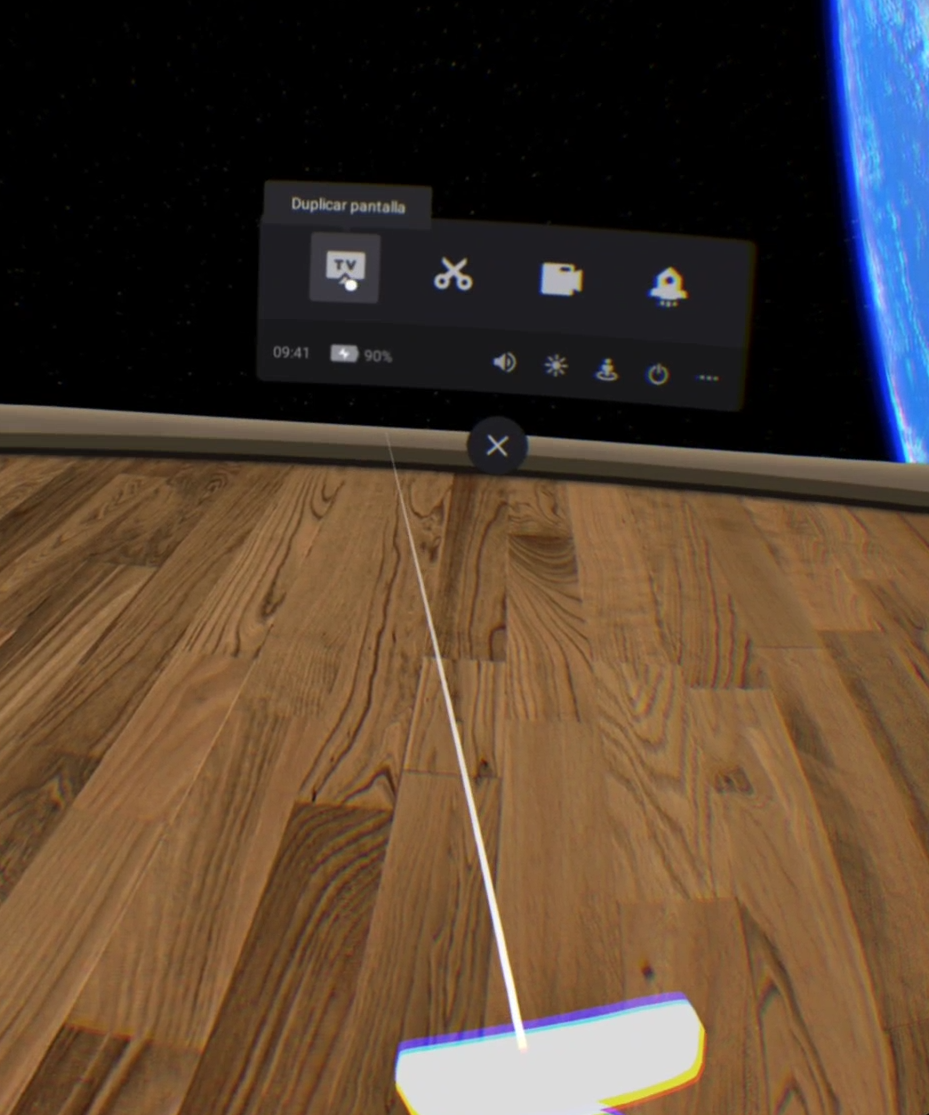 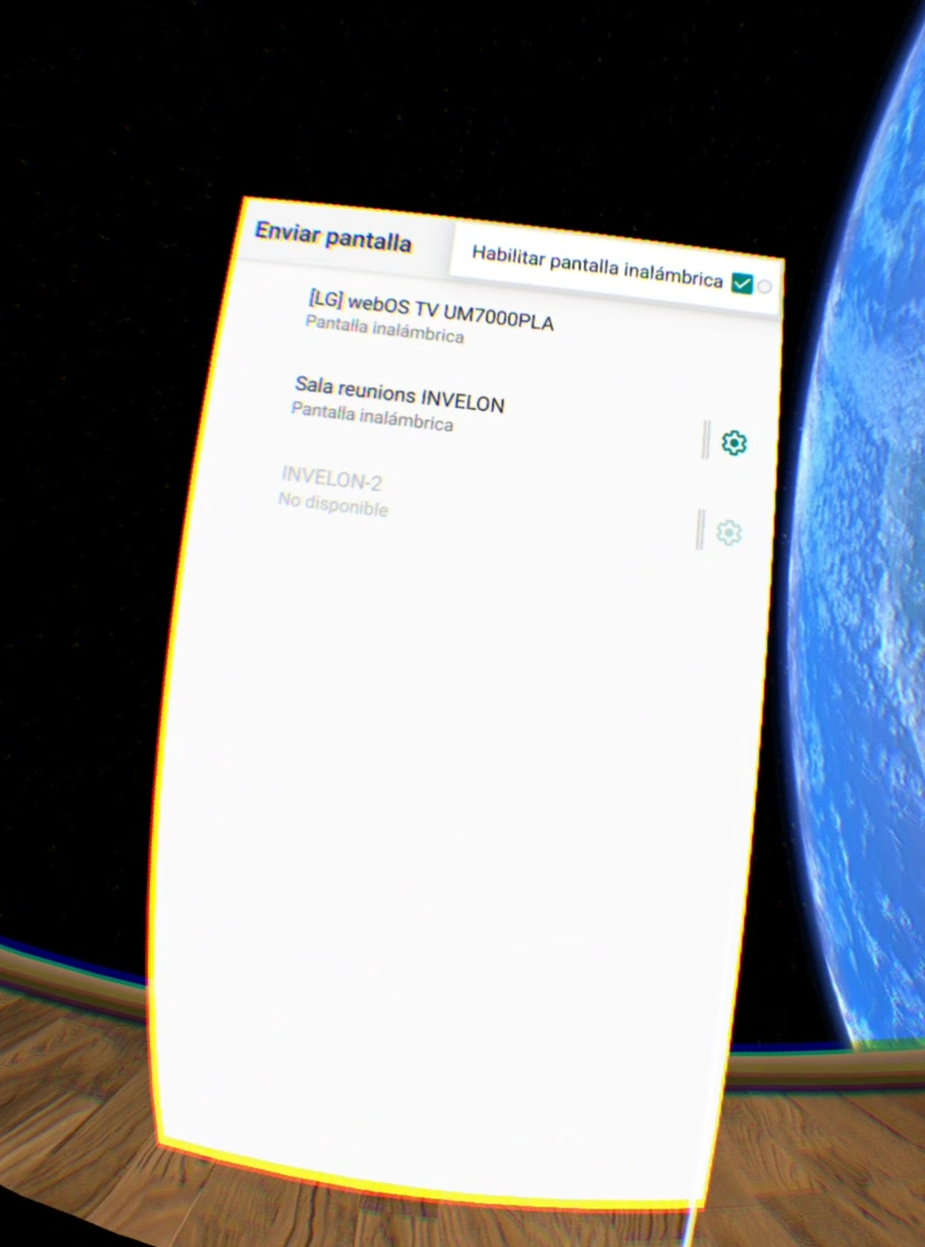 Developer mode
Go to General Settings > About -> Click 5 times on Software Version text
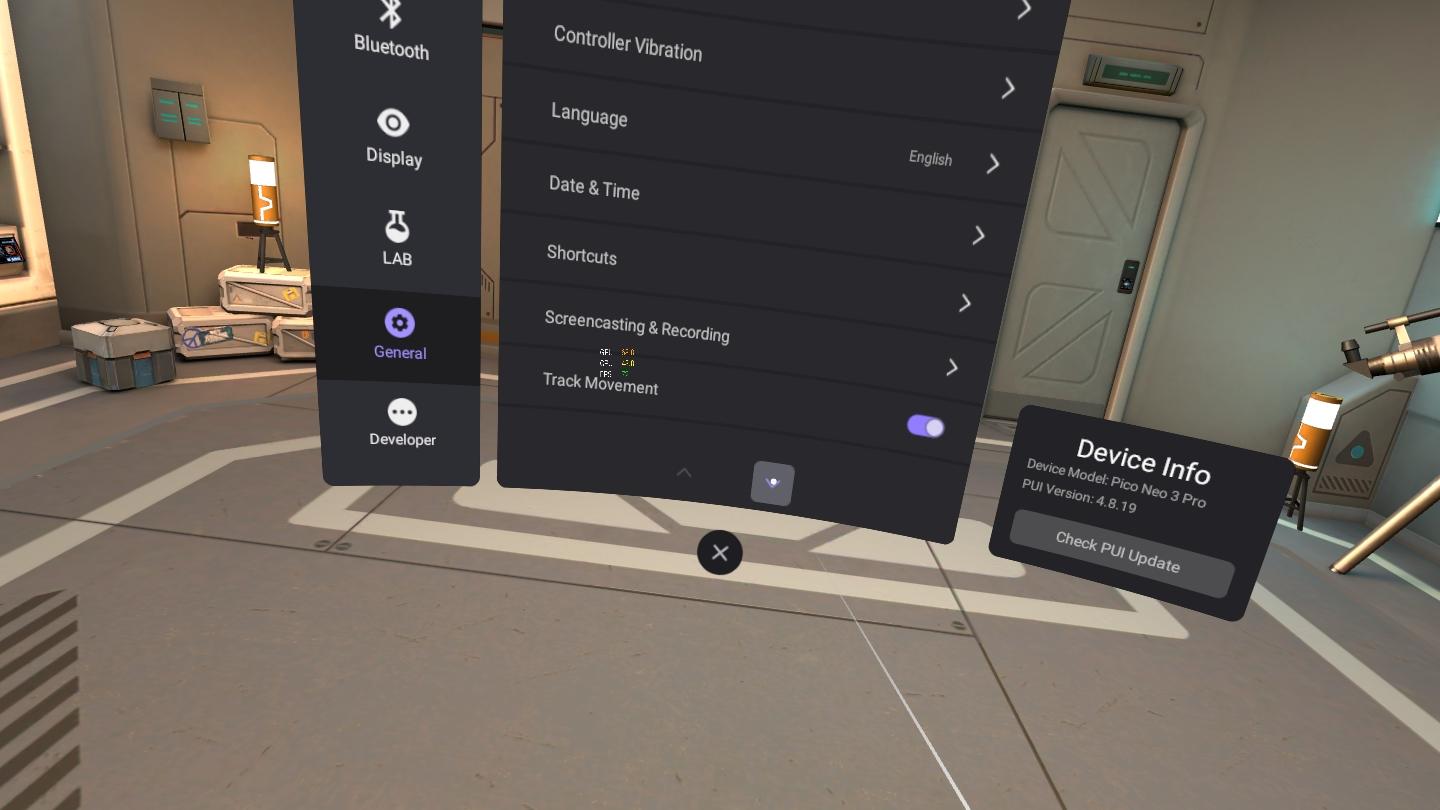 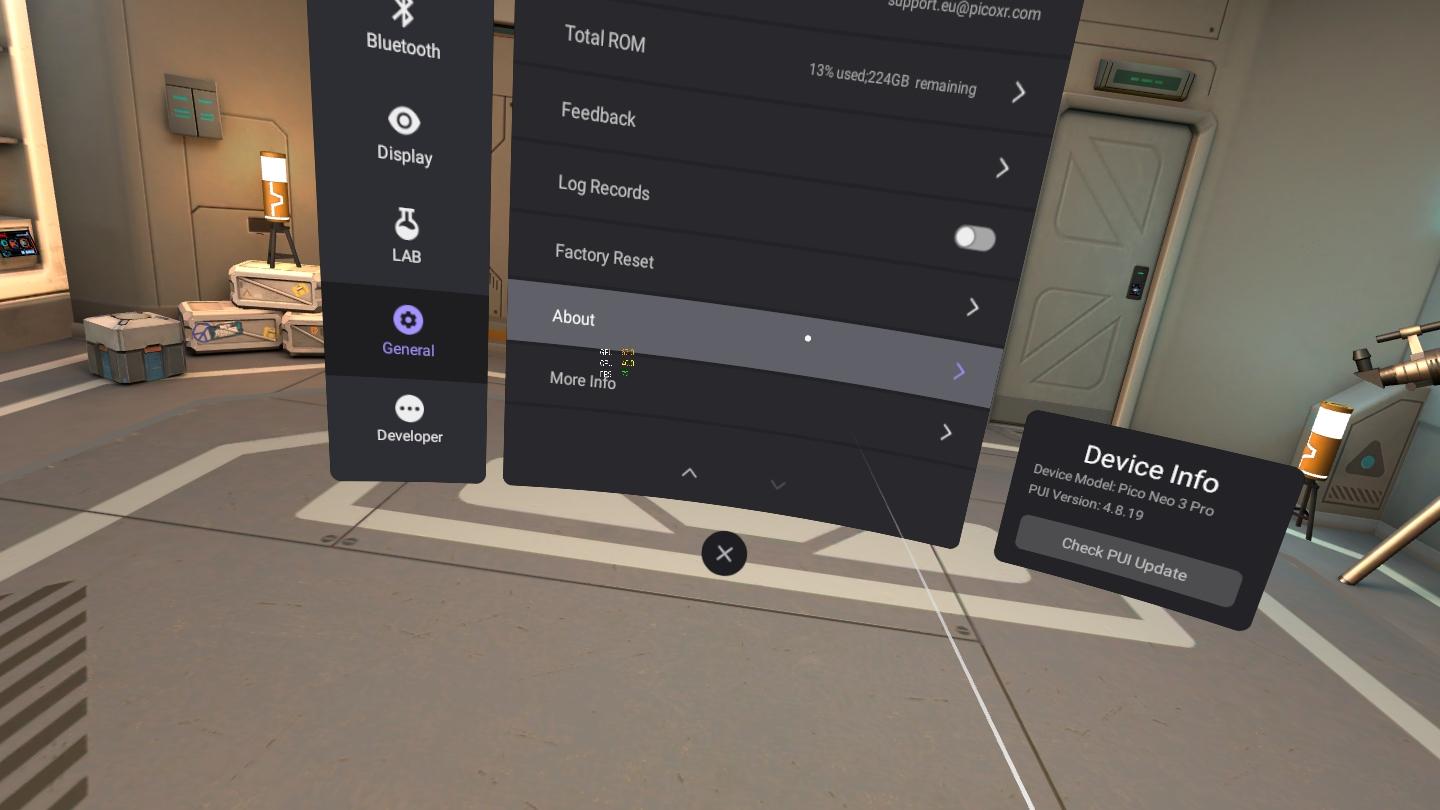 Developer mode
Go to General Settings > About -> Click 5 times on Software Version text
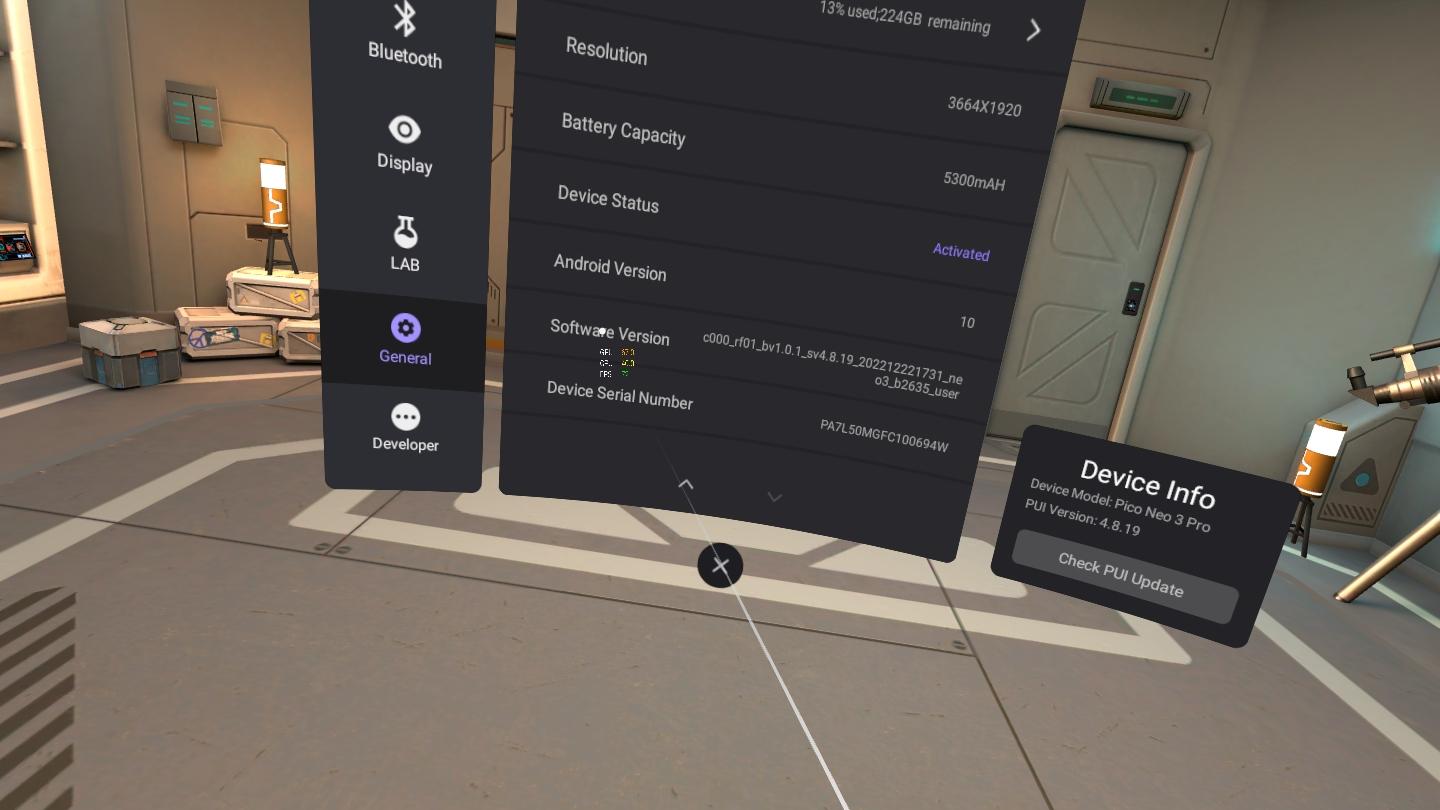 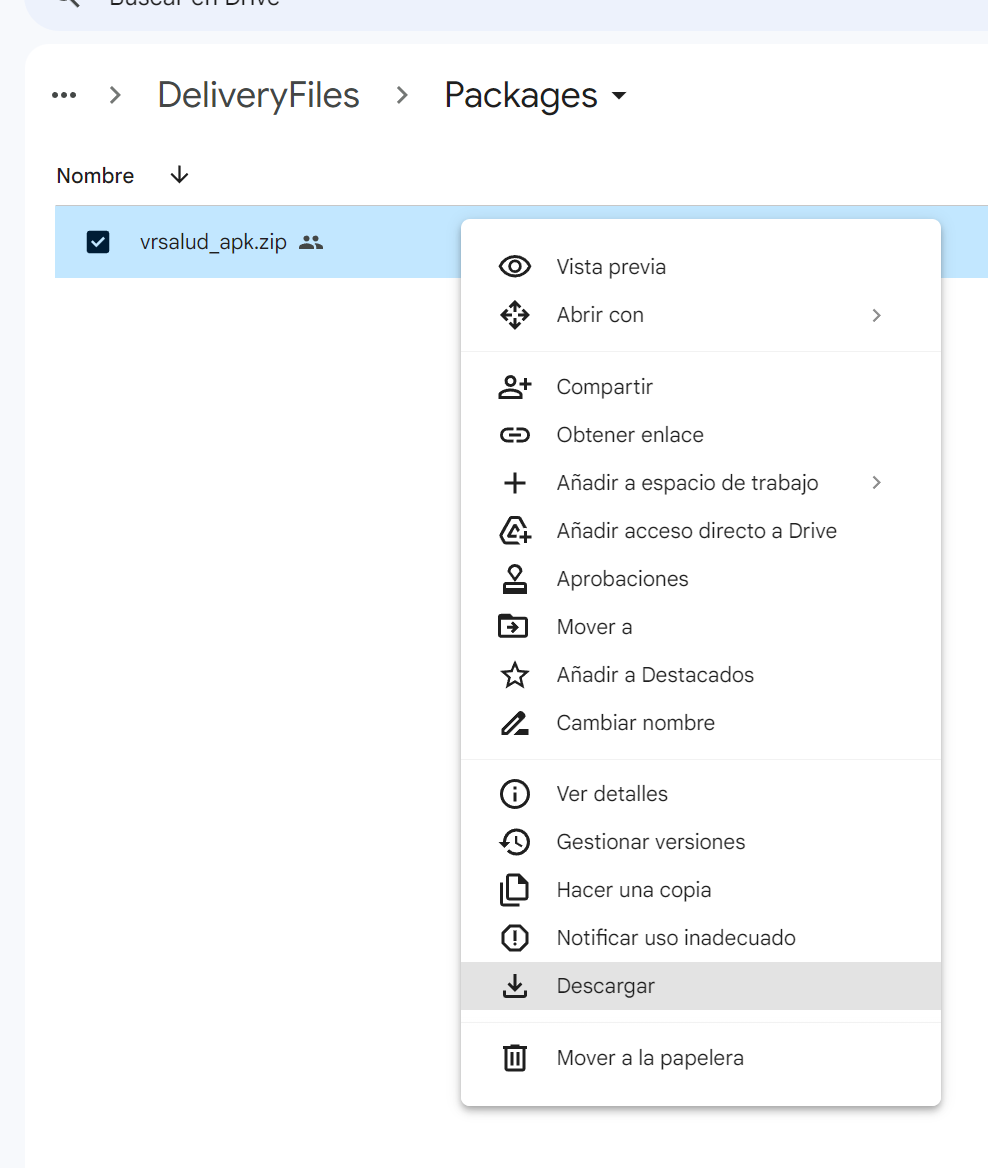 Reinstall
Download files from drive



Connect pico device via usb to pc and set usb settings to transfer file
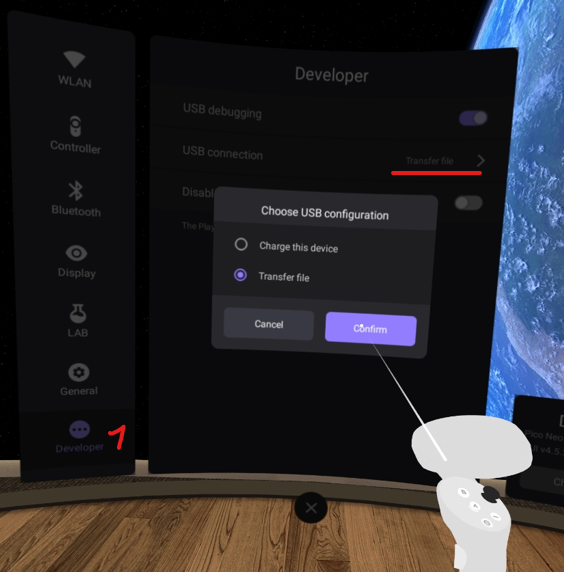 Reinstall
Verify device are properly connected, then execute install.bat
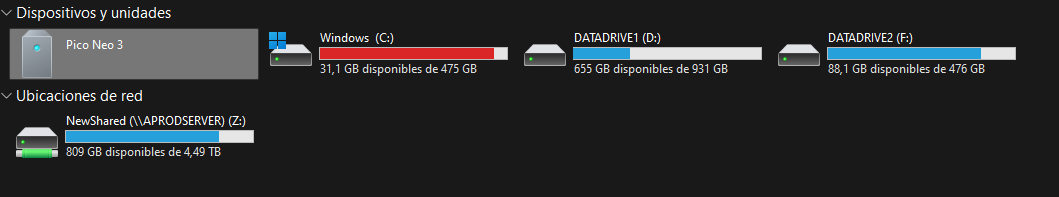 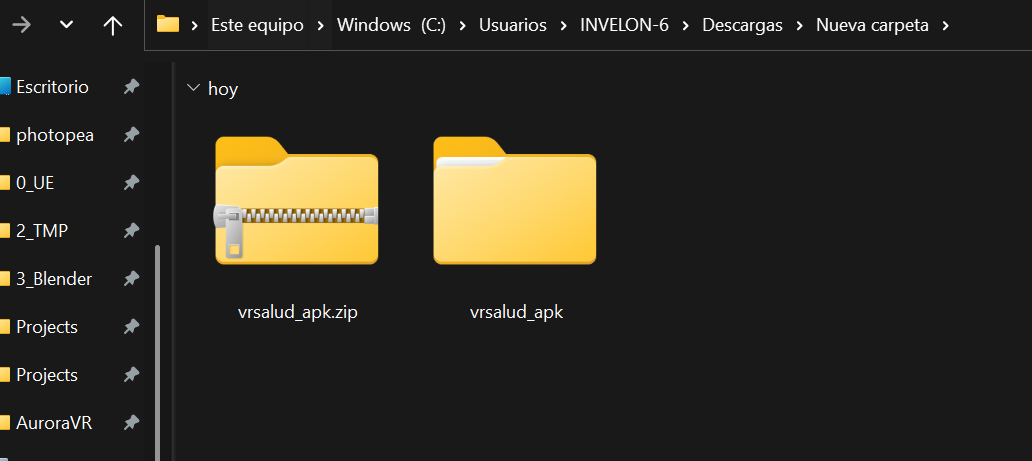 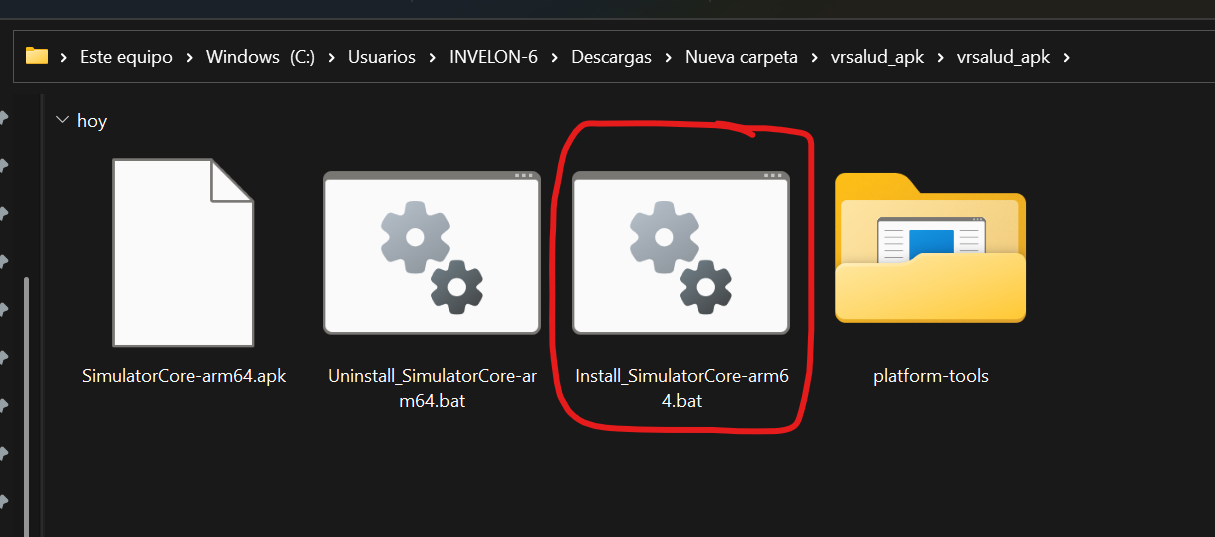 Reinstall
Allow windows to execute custom .bat files
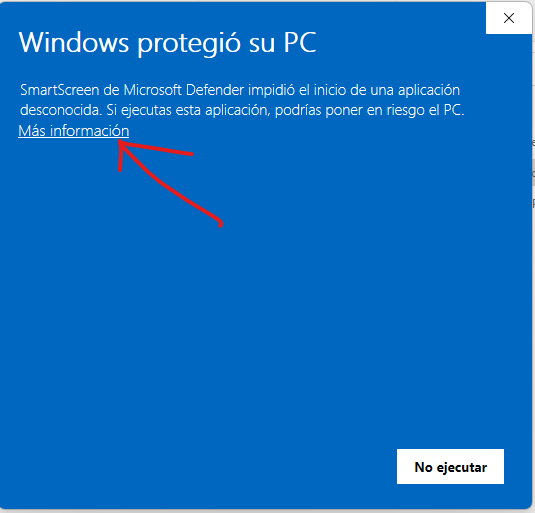 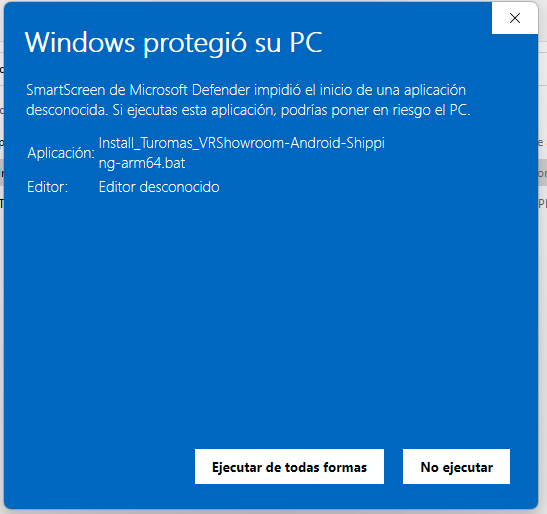 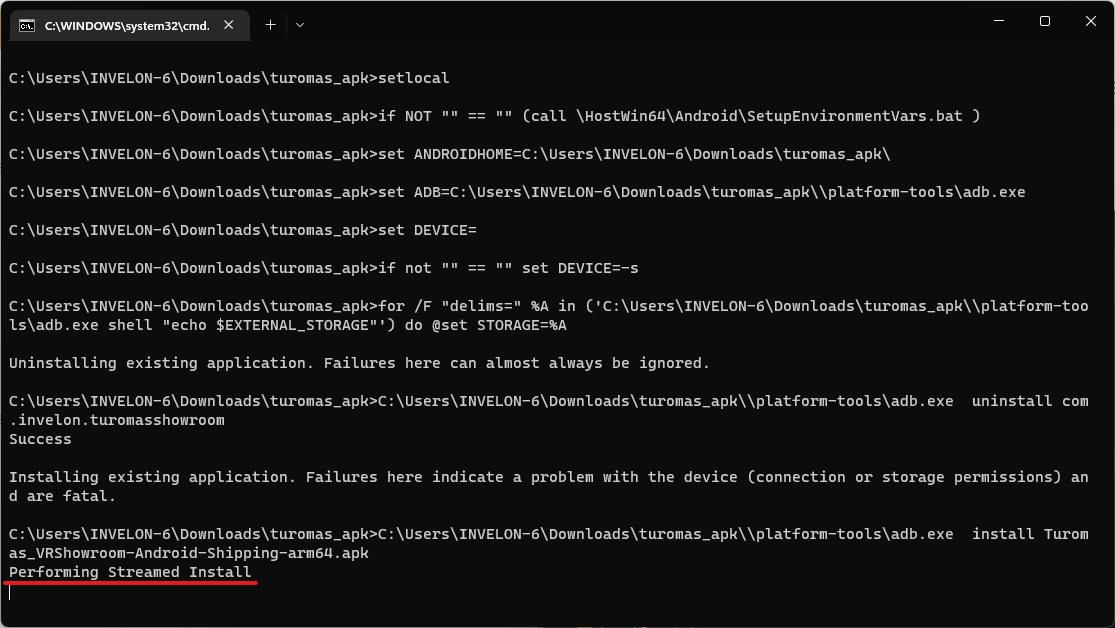 TROUBLESHOOTING
La ruta tiene algun espacio en algun nombre de la carpeta
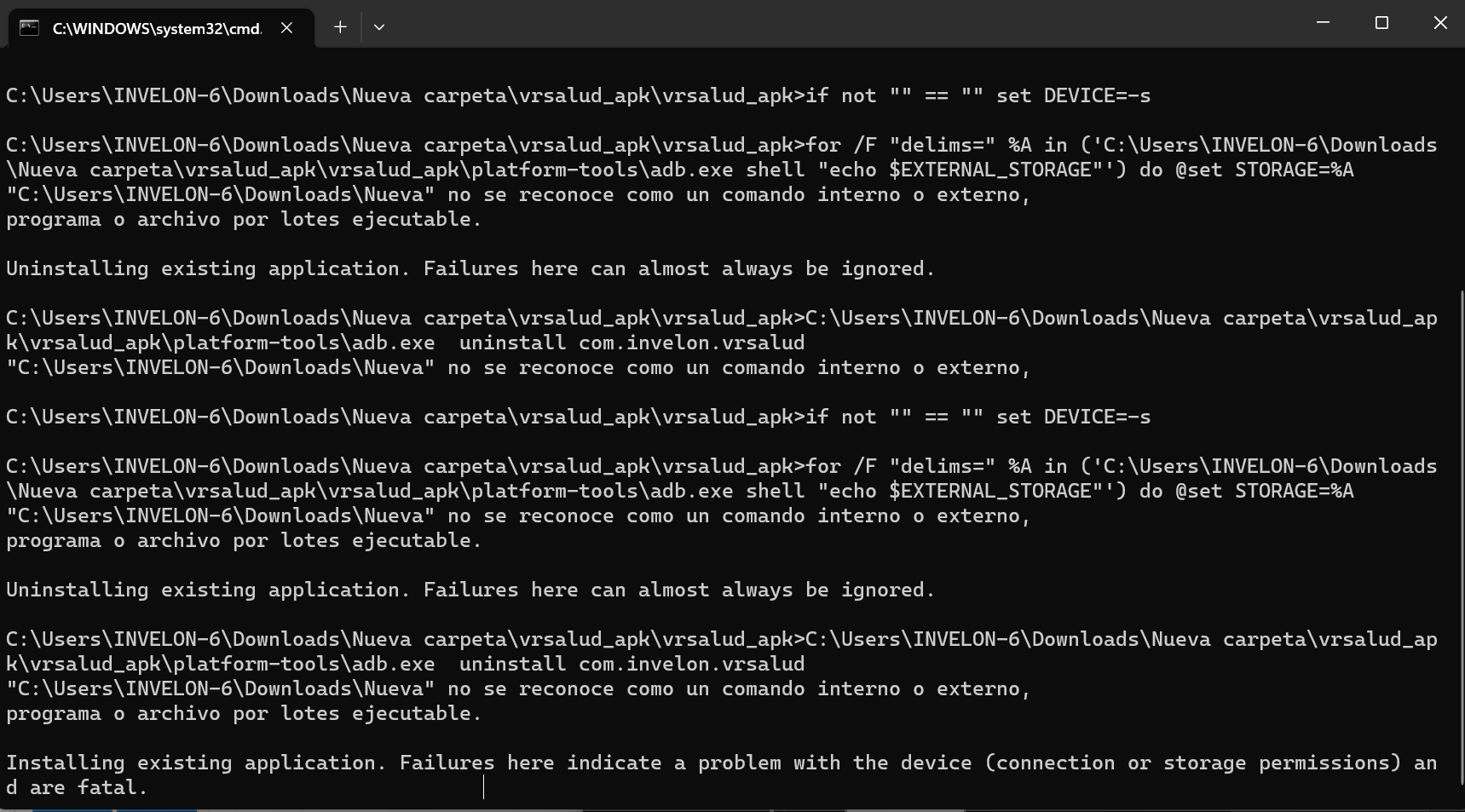 Pc does not detect pico:
check usb cable is well connected
check pico are on
check pico are in transfer file mode
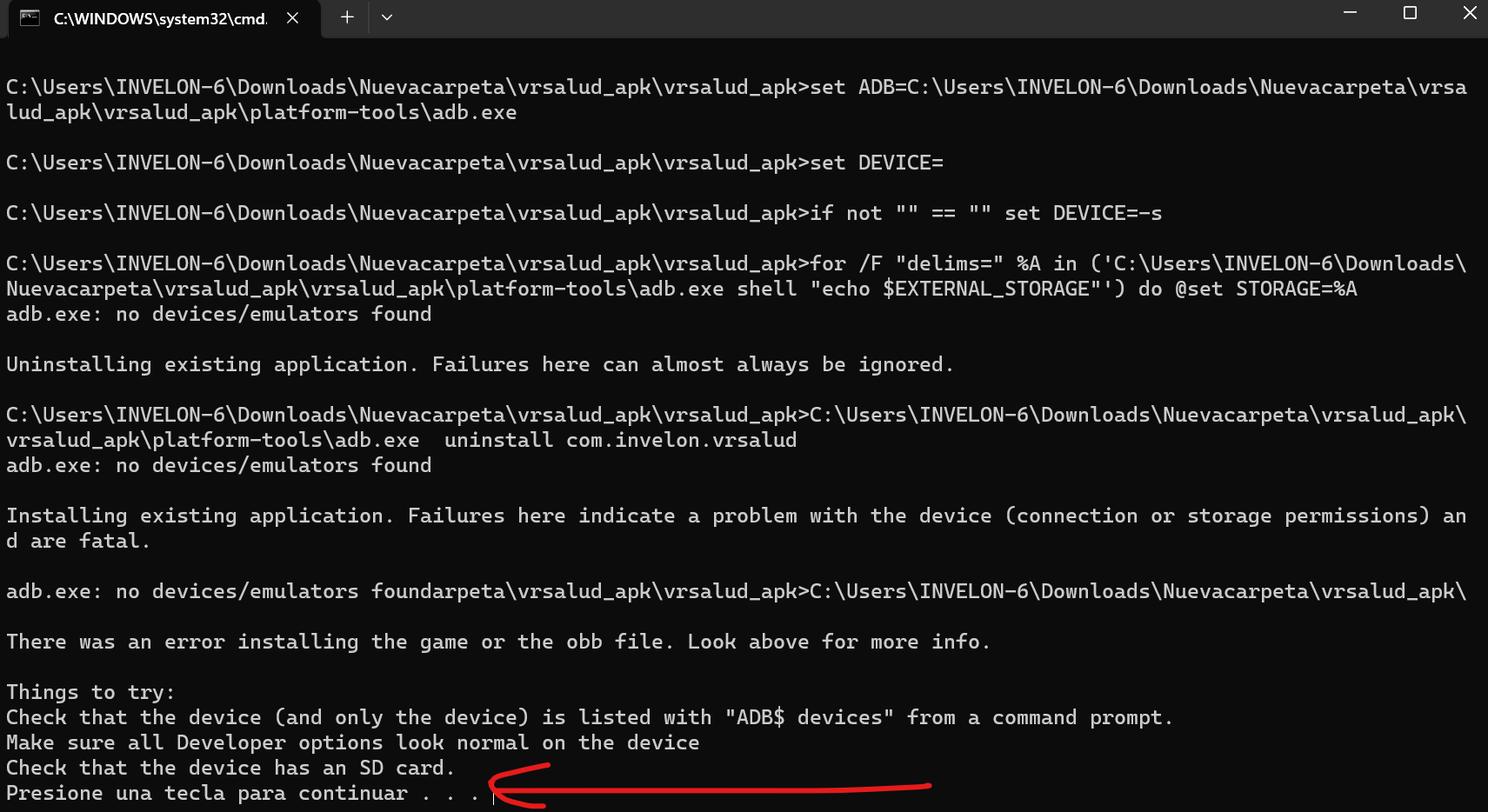 Kiosk mode (default app on start)
Press pico button to access developer settings
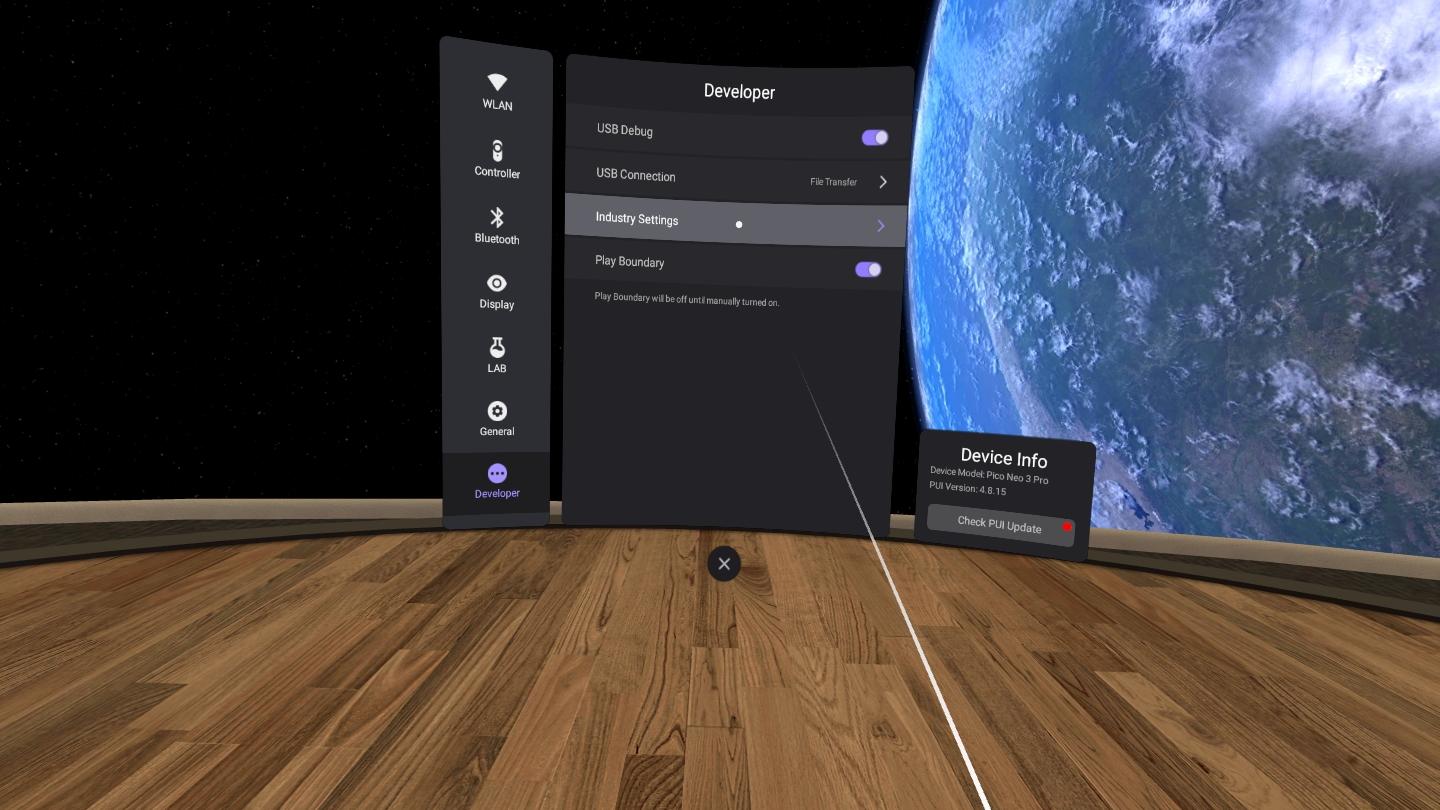 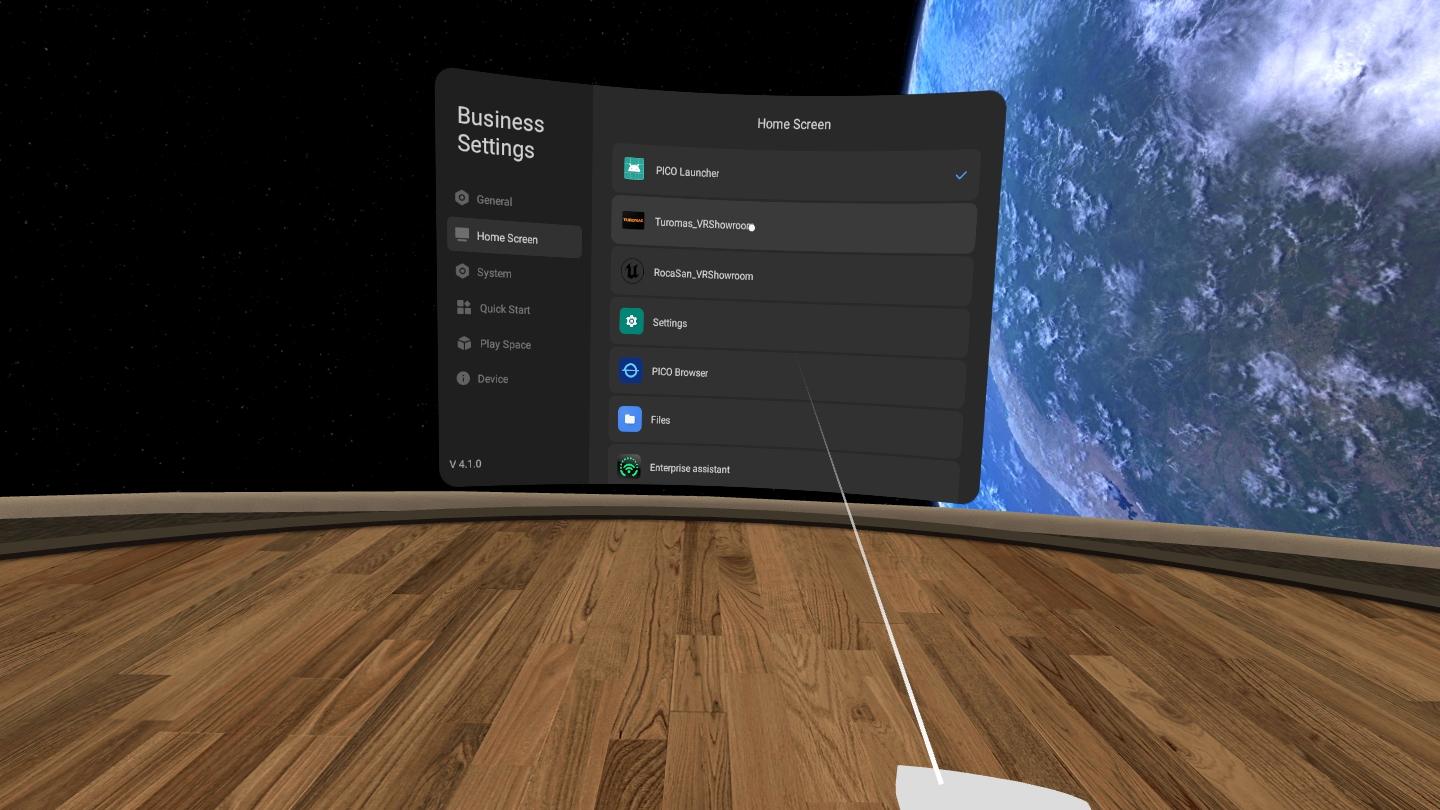 Kiosk mode (default app on start)
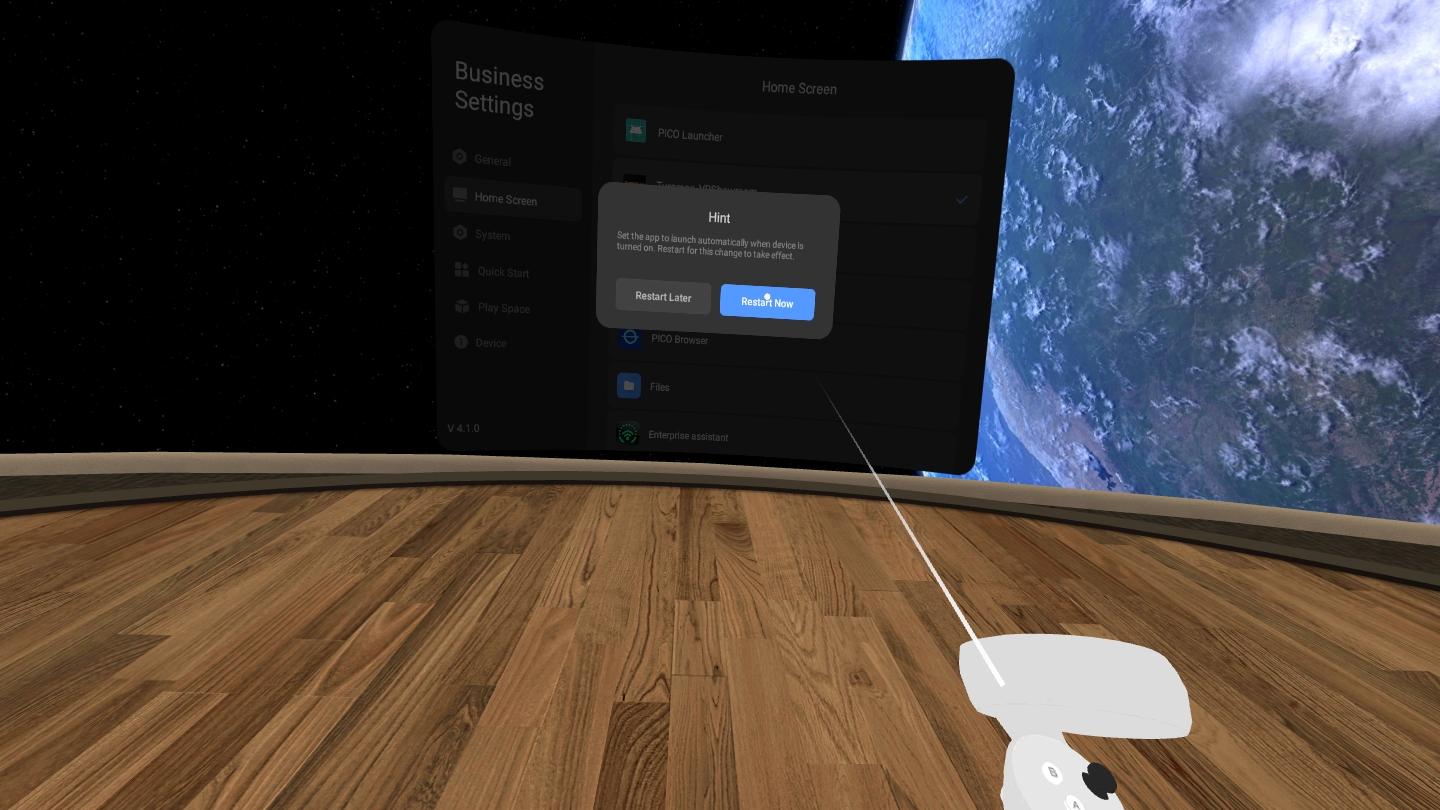